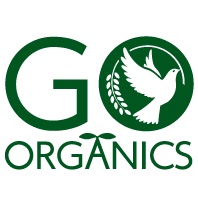 Community health and achieving UN SDGs
via the development of a circular economy
within the organic agriculture industry

Urban October: 2018 Annual Session of Global Forum on Human Settlements
Circular Economy

By Spencer Leung
UN SDGs recap
2
Objective of business
Make profit
Earn money by creating values along the way
Every business needs to meet the needs of its clients
companies achieve this objective by creating useful products, providing services that generate savings for customers or by offering products or services that bring pleasure or ease pain.
3
Essence of a strong economy
“An economy is the system according to which the money, industry, and trade of a country or region are organized.”+
Rely on good relationship between
Society/People
Business/Private Sector
Government/Public Sector
+ Collins Dictionary
4
Linear vs Circular Economy
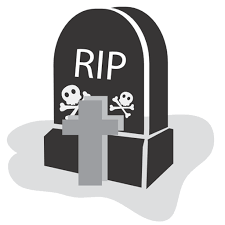 Grave yard
5
Conventional Farming – Linear Economy
$$$
Synthetic
Farm inputs
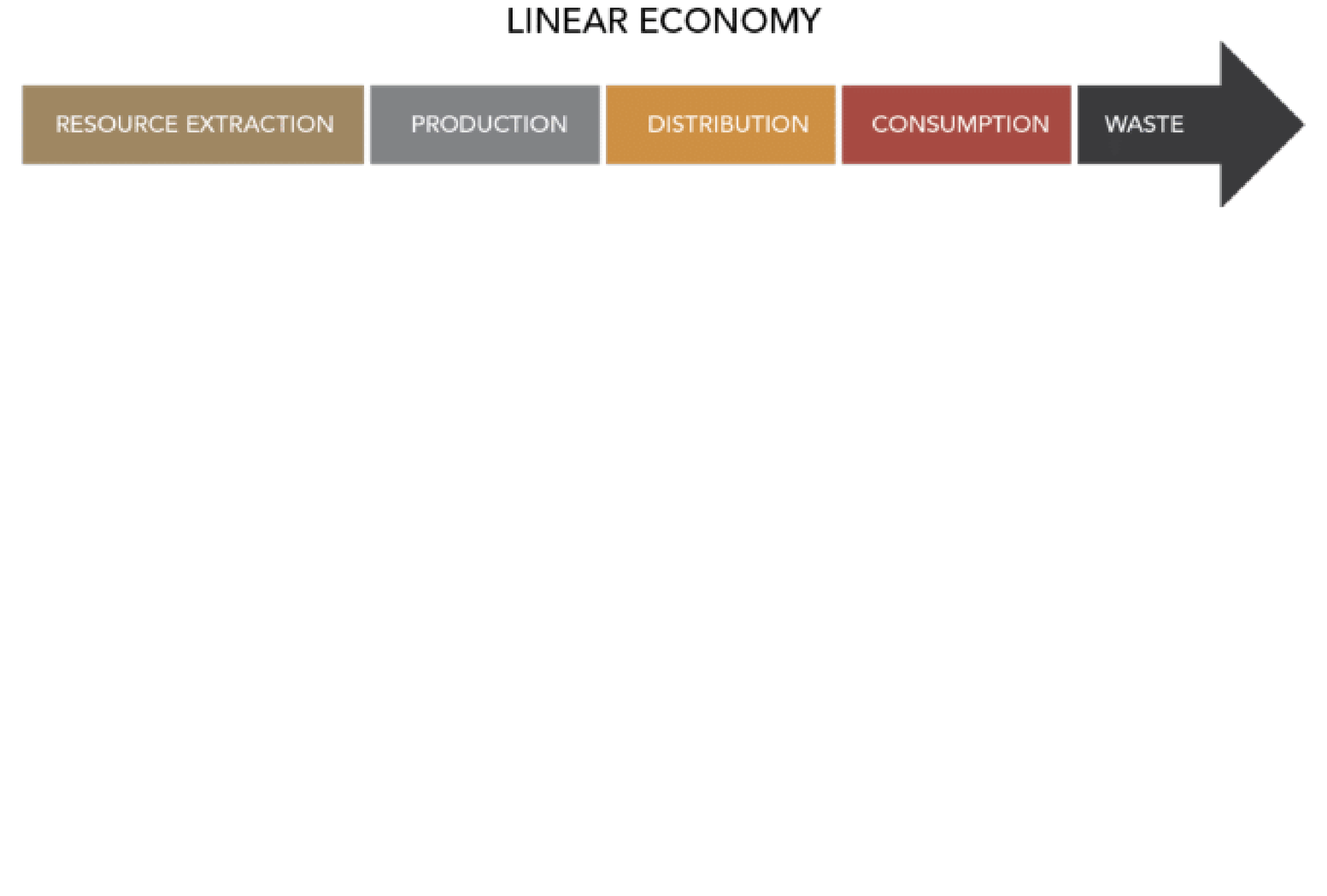 Dump
Landfill
Harvest
Food Waste
Nutrition extraction
Plant grow
Consumed
6
Organic Agriculture– Circular Process
"Organic Agriculture is a production system that sustains the health of soils, ecosystems and people. 

It relies on ecological processes, biodiversity and cycles adapted to local conditions, rather than the use of inputs with adverse effects…”+
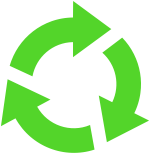 + IFOAM Definition of organic agriculture
7
System Thinking – The Sustainability Compass+
+ Part of the AtKisson "Accelerator" suite of sustainability tools (http://atkisson.com)
8
3-Dimensional Spherical Circular Movementof a socially inclusive organic industry
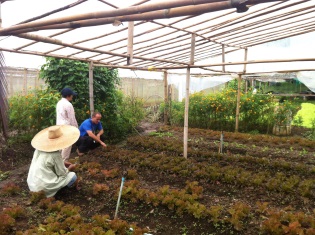 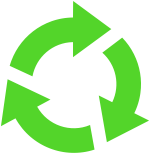 Working with nature  on food production
Nature
Caring
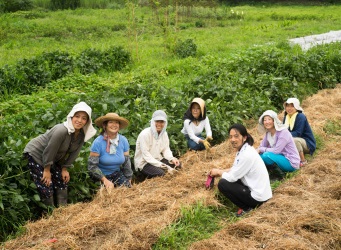 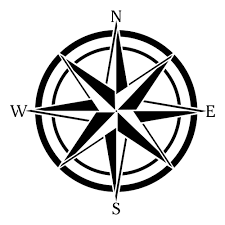 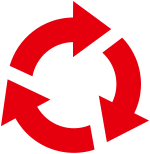 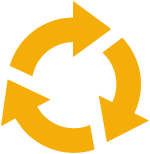 Well-
being
Facilitate human
Interaction & 
collaboration
Economy
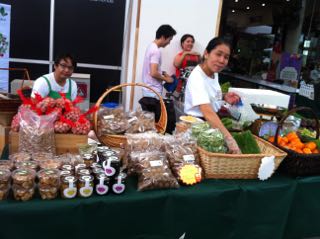 Social
Aspect
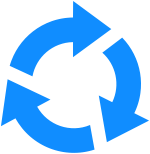 Sustainable Econ. Dev.,
job creation, 3Rs
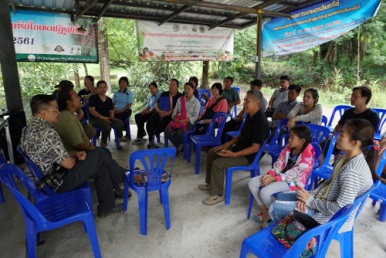 Communities & societies 
Engagement (stakeholders)
9
Nature - Circular Production Process in OA“Push – Pull” for Stemborer and Striga Control
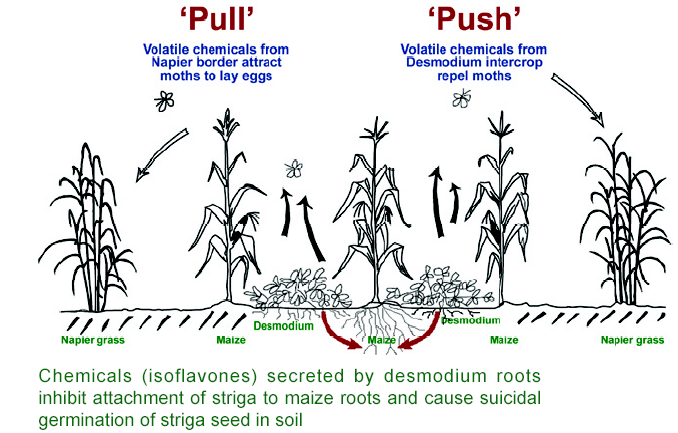 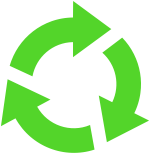 10
Economy - Return Food Nutrition Back to the soil(zero-waste program)
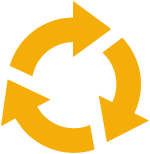 11
Society-Working with social enterprises for product/packaging design and knowledge sharing
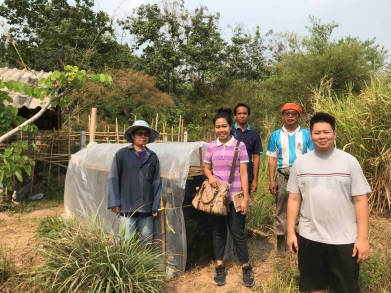 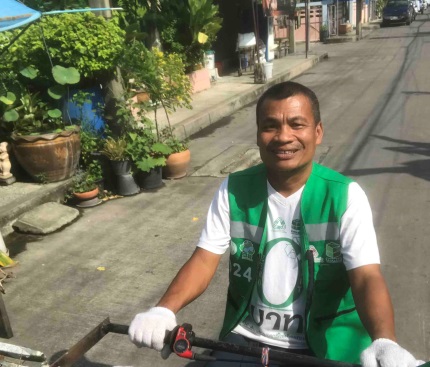 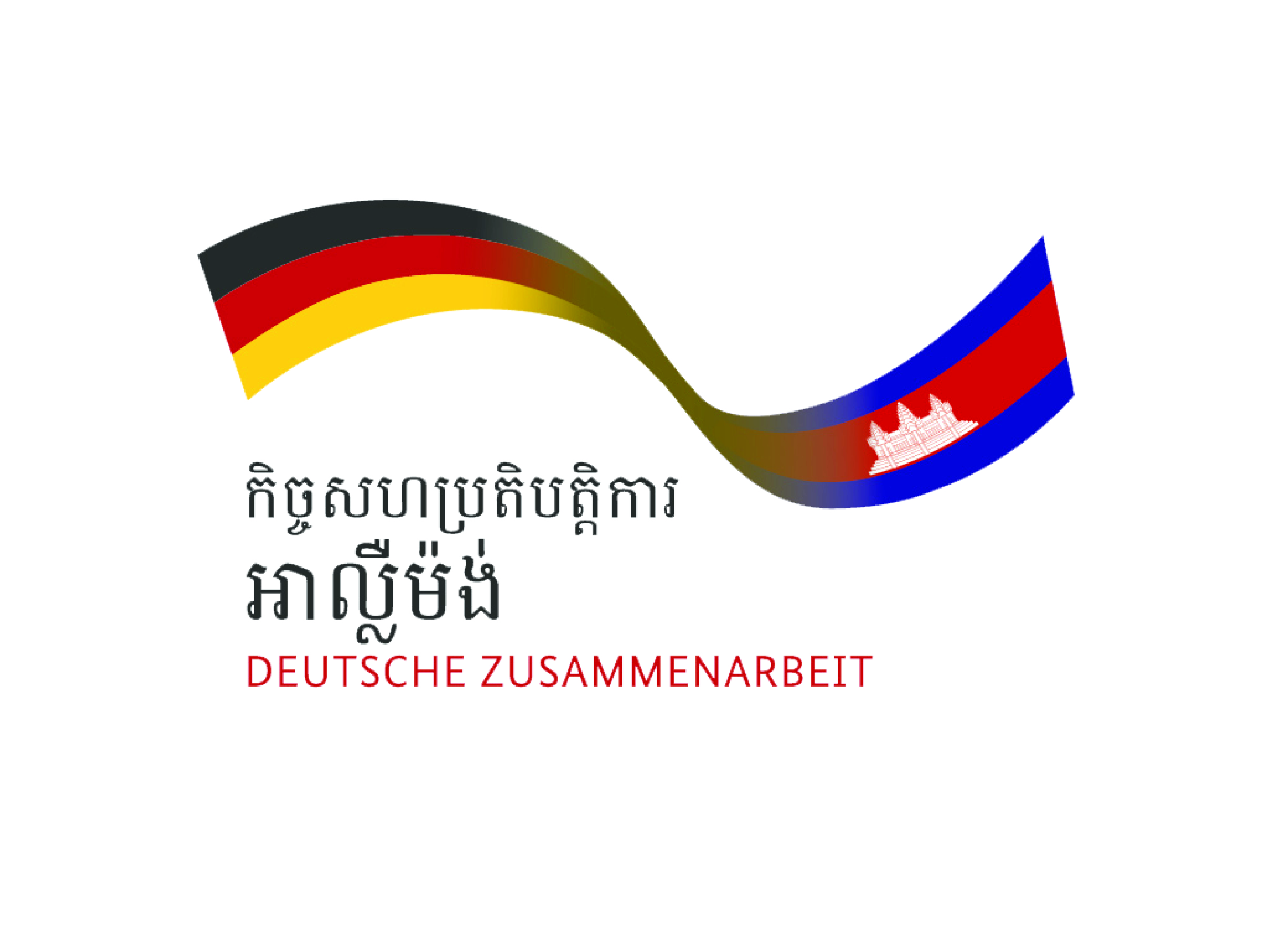 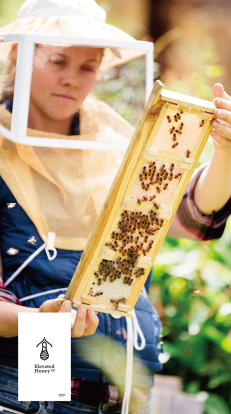 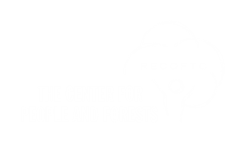 Sustainable rice straw paper for packaging
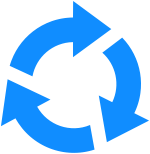 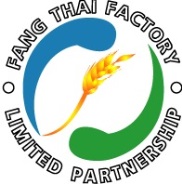 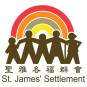 Zero-baht Shop
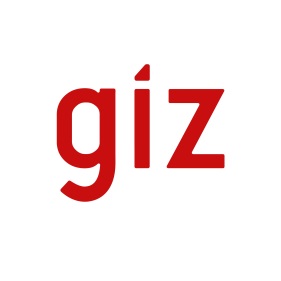 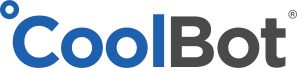 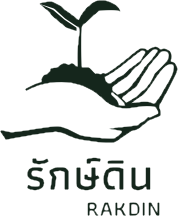 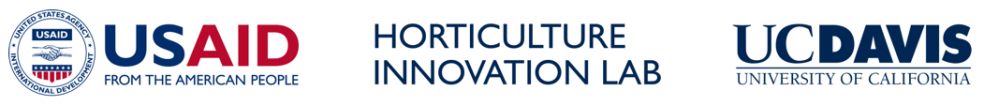 12
Wellbeing = Inner Peace
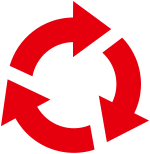 13
Importance of a Circular Economy- water management
14
Drought - worldwide
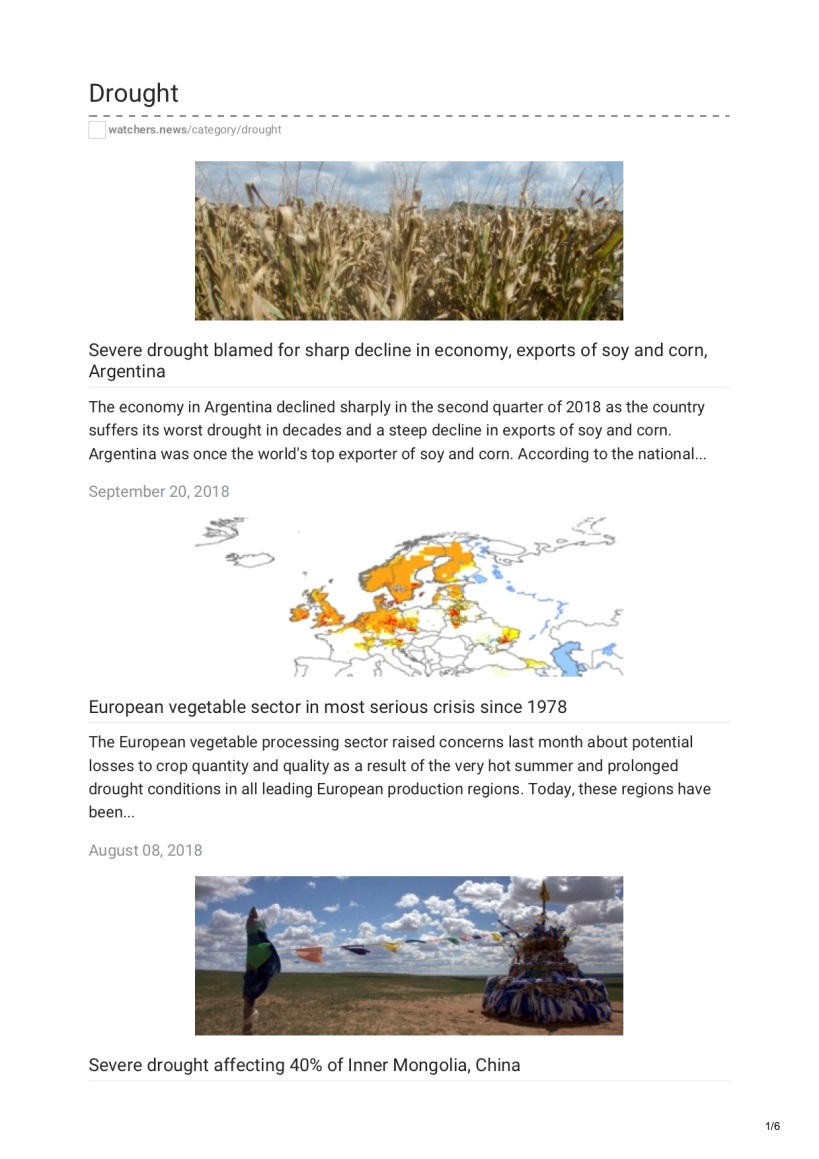 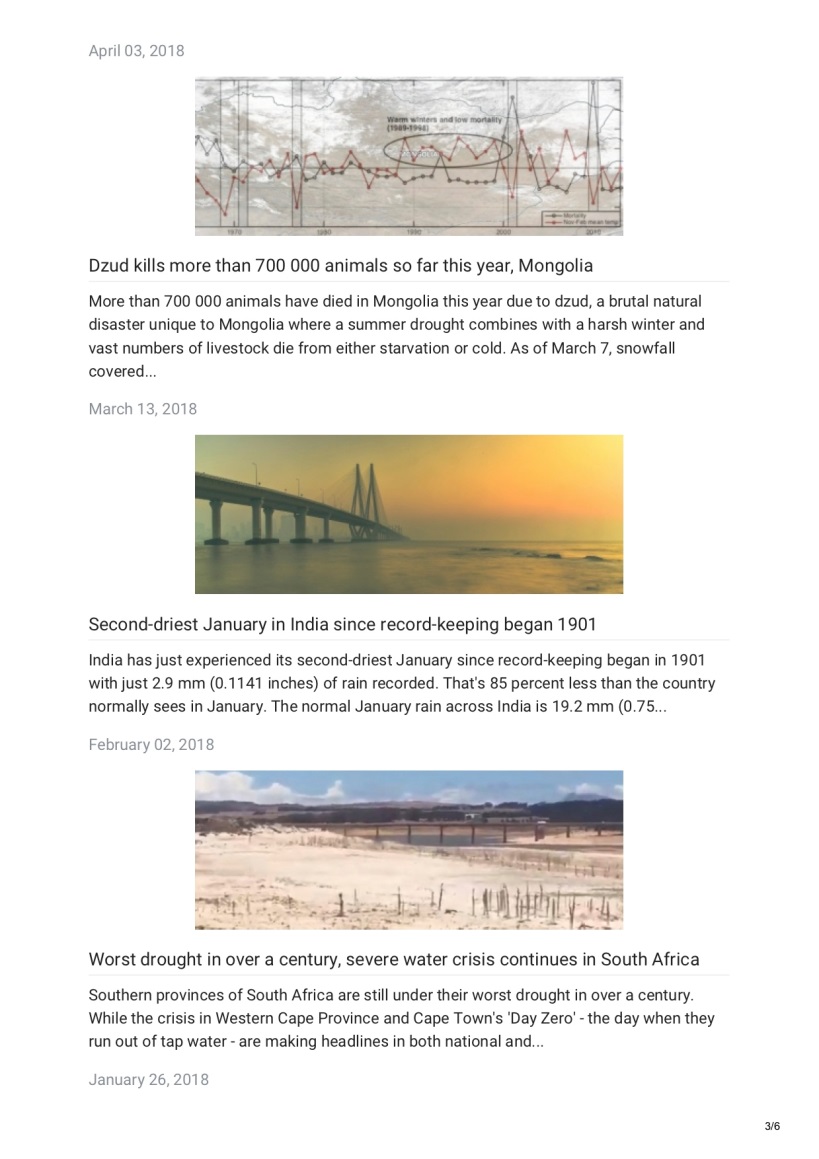 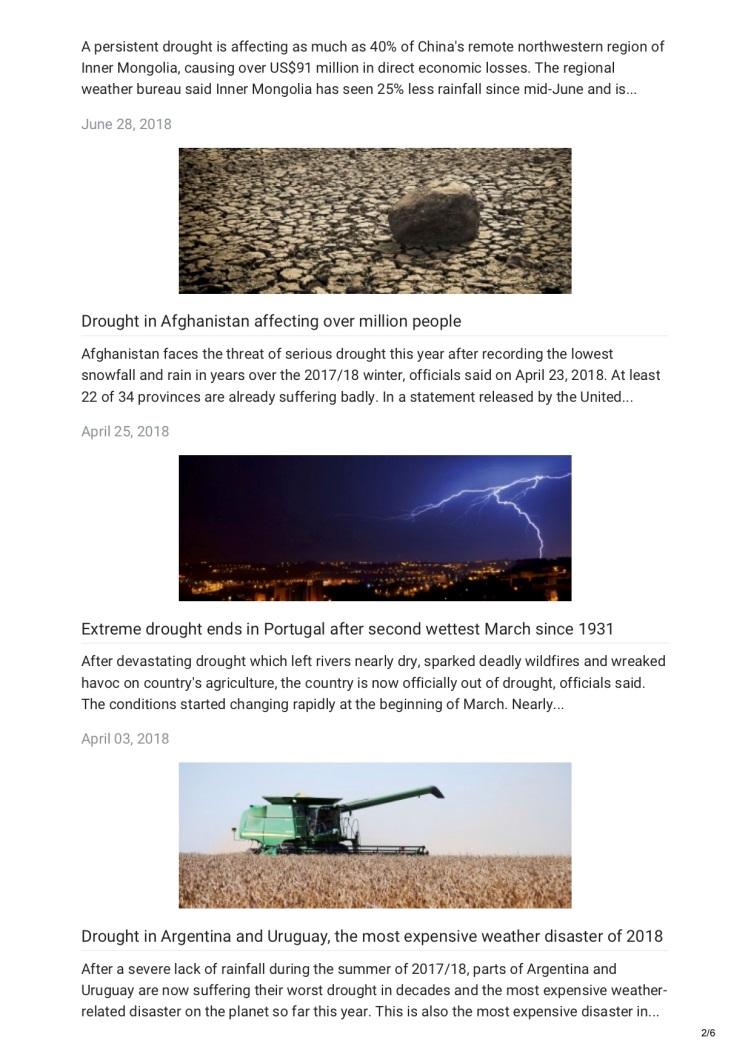 https://watchers.news/category/drought/
15
Without a 3D perspective, all inclusive circular economy
How we can achieve sustainable economic development?
How can we achieve our Sustainable Development Goals?
How can peace be sustainable? 

Good Read:
https://www.unescap.org/blog/circular-economy-making-sustainability-part-the-solution-asia-pacific
16
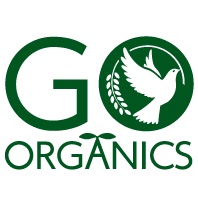 Empowering Regenerative Agriculture + Peace
Spencer Leung
m: +66 89 685 2808
e: spencer@goorganics.org
w: www.goorganics.org
l: https://th.linkedin.com/in/goorganics